Обласна акція                                       «Бібліотечне подвір’я:
                                            фасад і міні-сад»

                                               


Калуська районна централізована 
бібліотечна 
система


2016 р.
Калуська центральна районна бібліотека
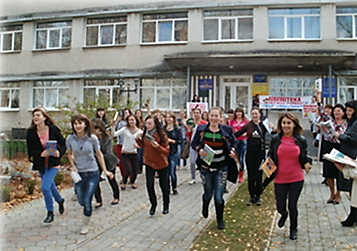 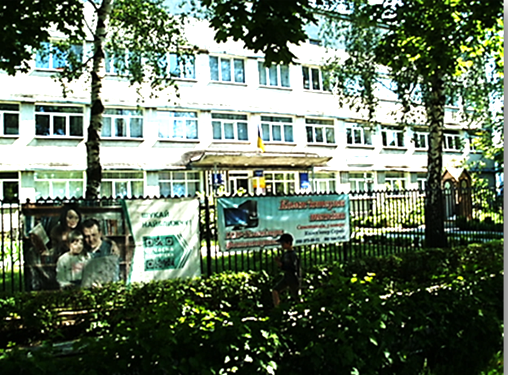 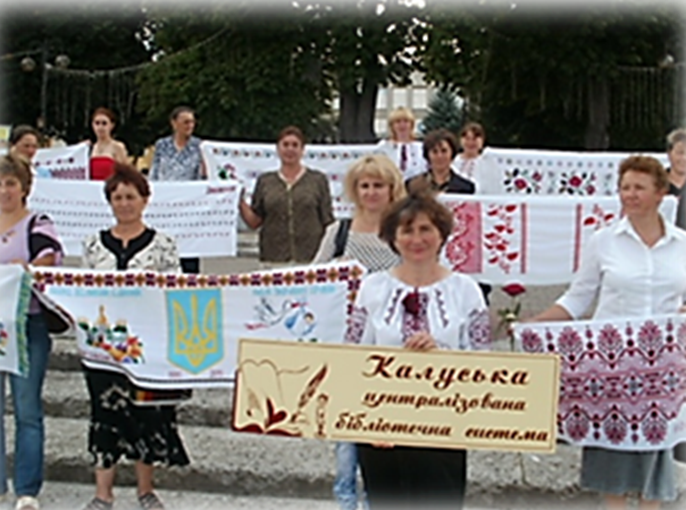 Бібліотека-філія  с-ща Войнилів






Бібліотека-філія с. Середній Бабин
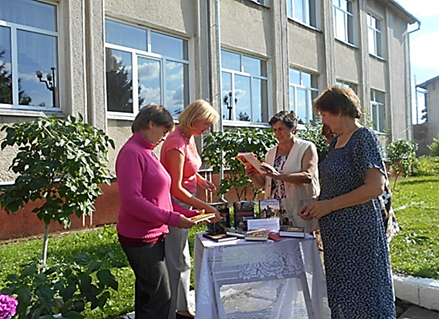 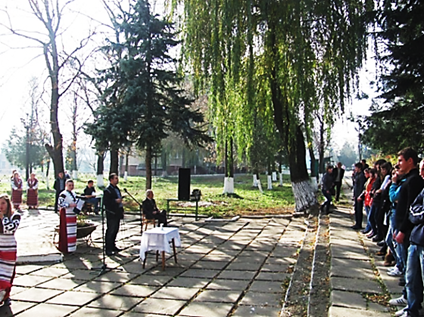 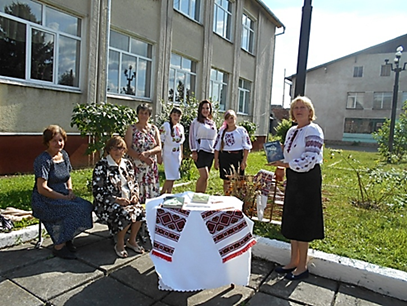 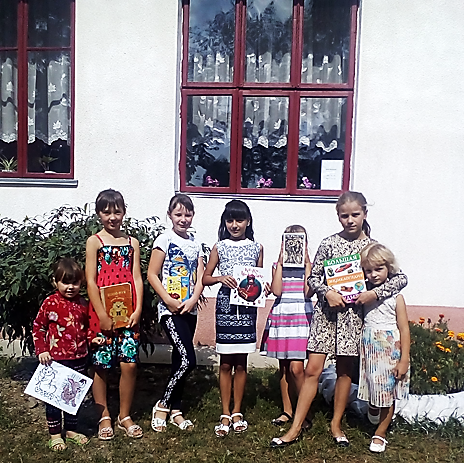 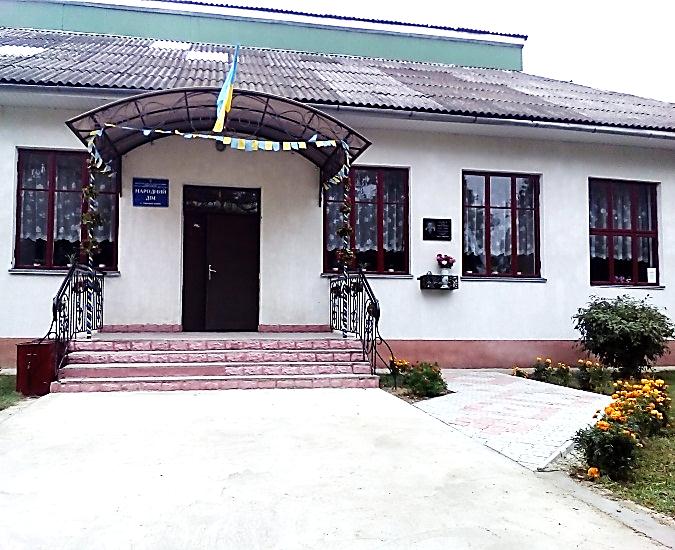 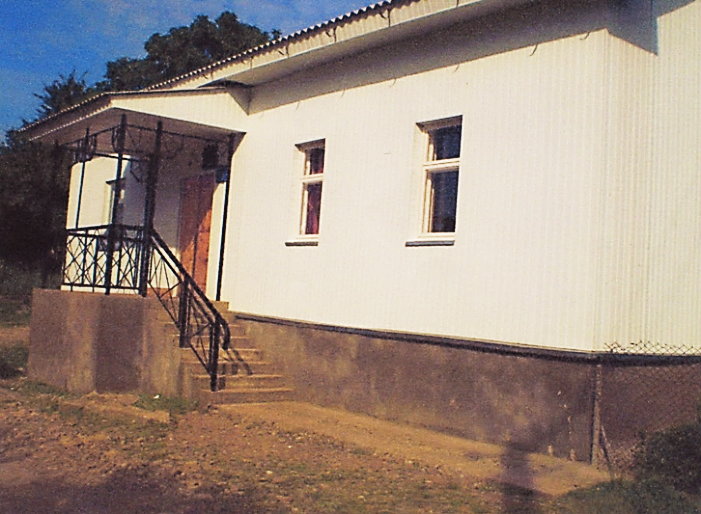 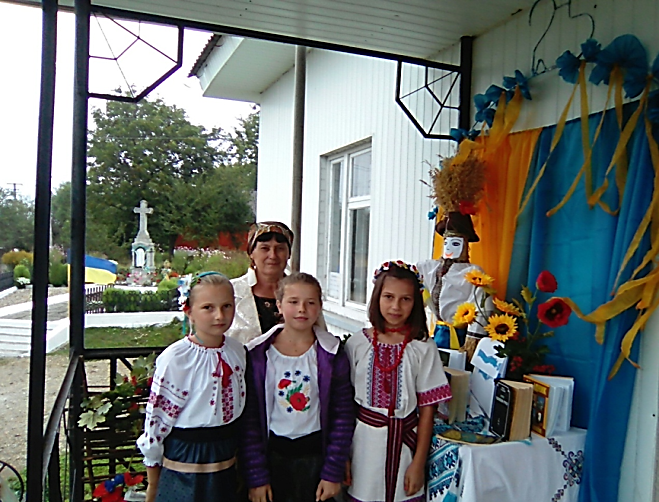 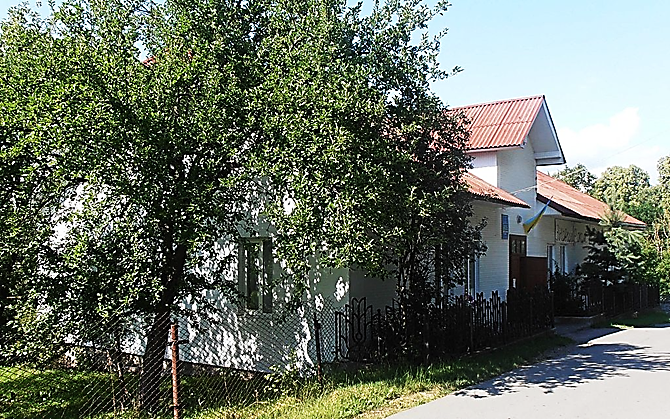 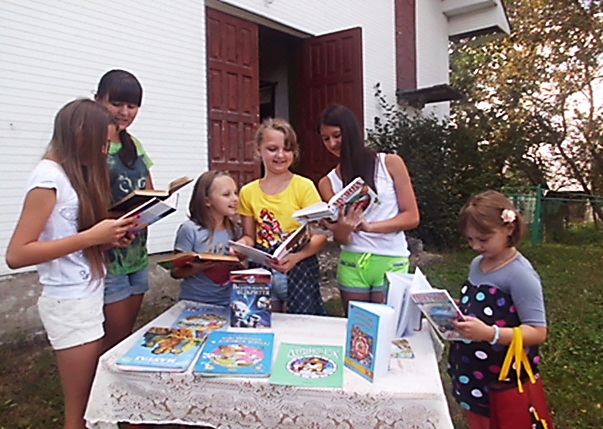 Бібліотека-філія с. Бабин-ЗарічнийБібліотека-філія с. Вістова
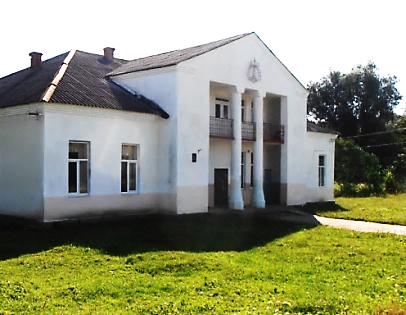 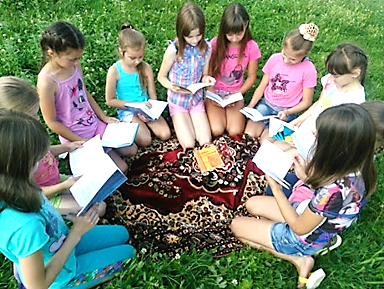 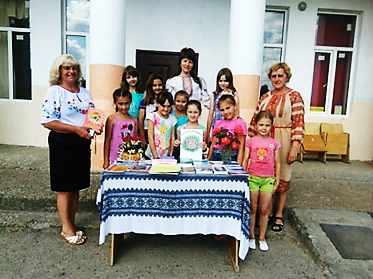 Бібліотека- філія с. БережницяБібліотека - філія с. Боднарів
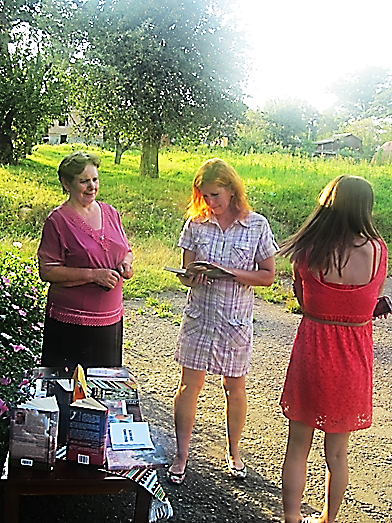 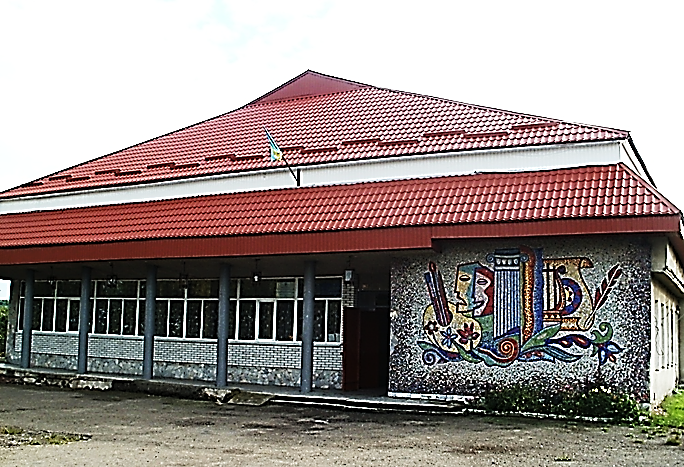 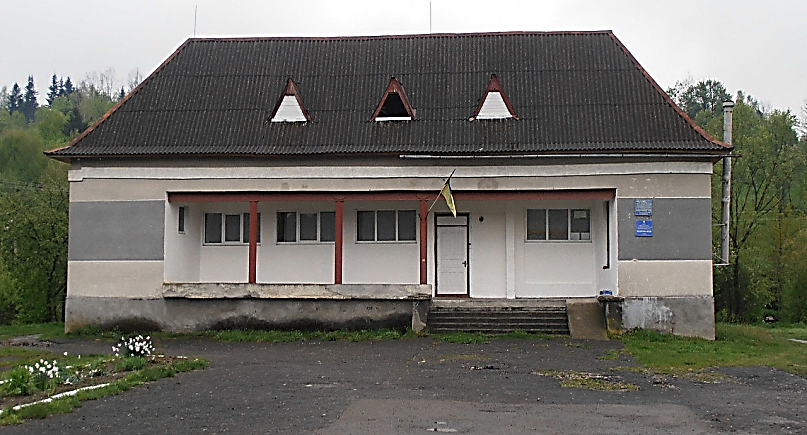 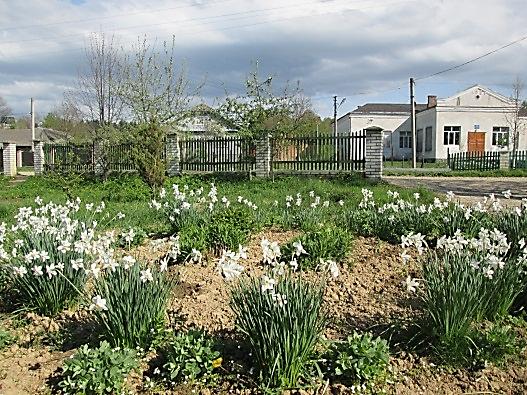 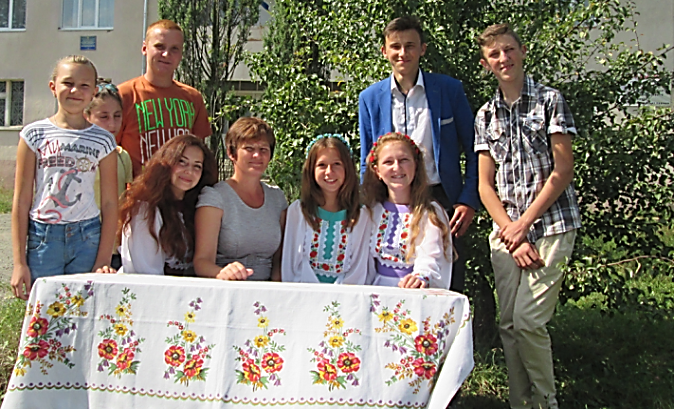 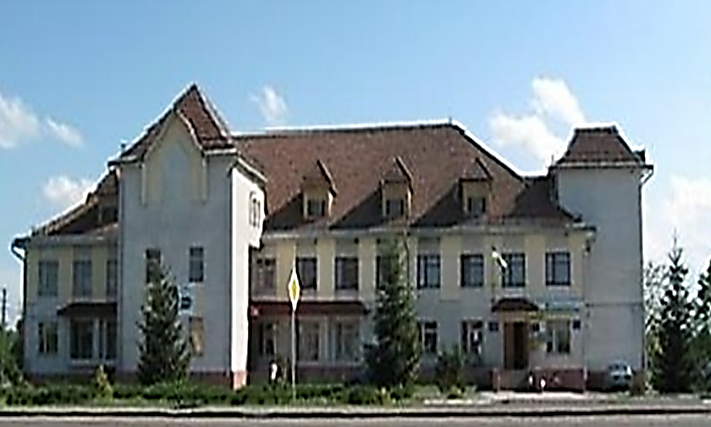 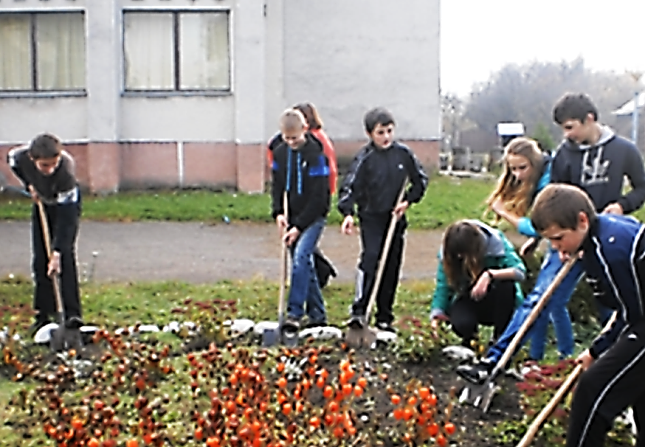 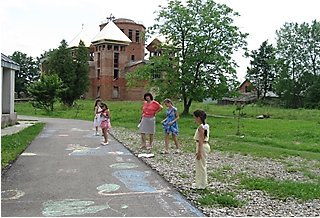 Бібліотека-філія с. Грабівка  Бібліотека-філія   с. Голинь
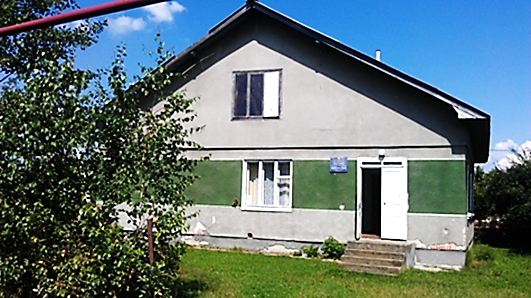 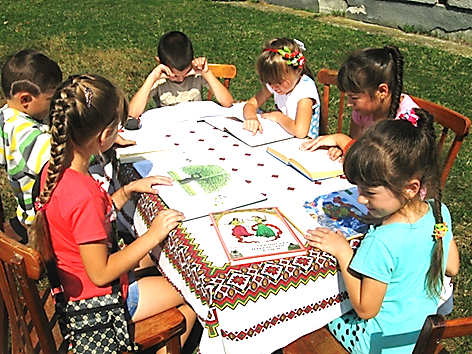 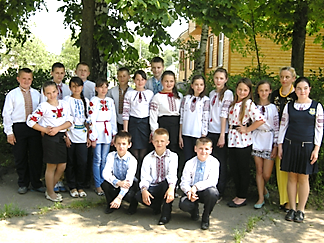 Бібліотека-філія с. Довга КалуськаБібліотека-філія с. Тужилів
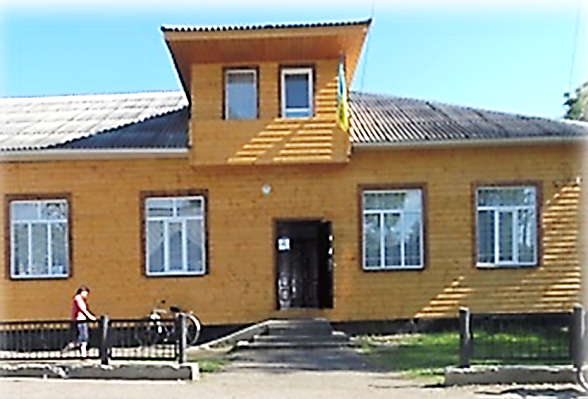 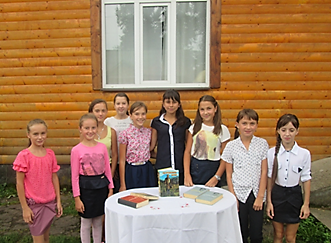 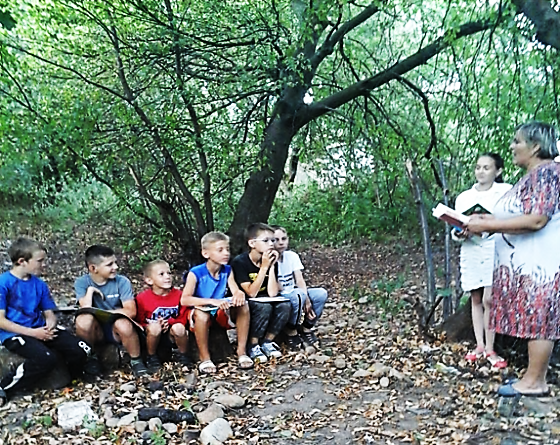 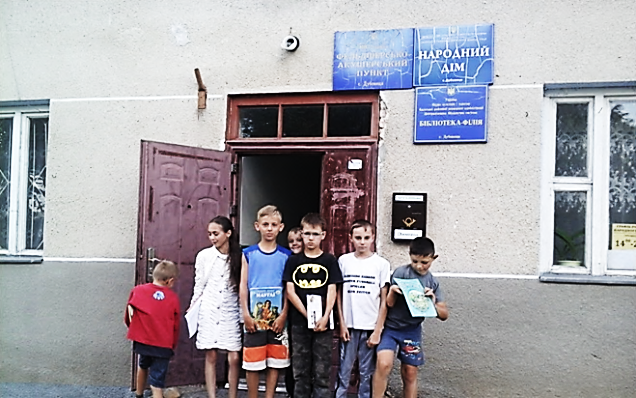 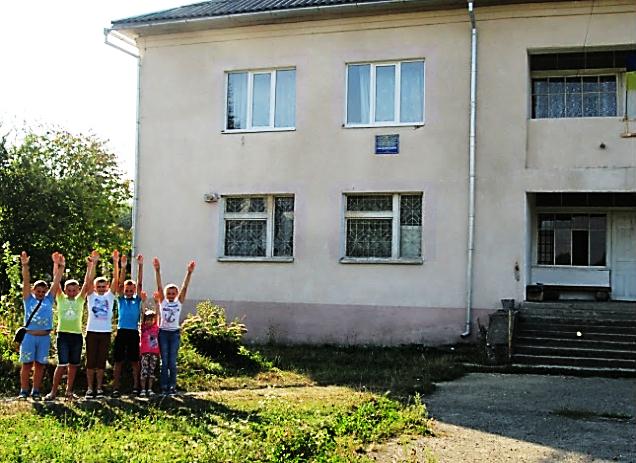 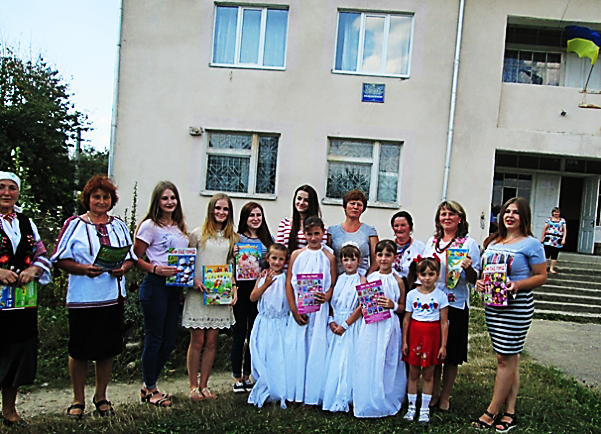 Бібліотека-філія с. ДубовицяБібліотека-філія с. Завій
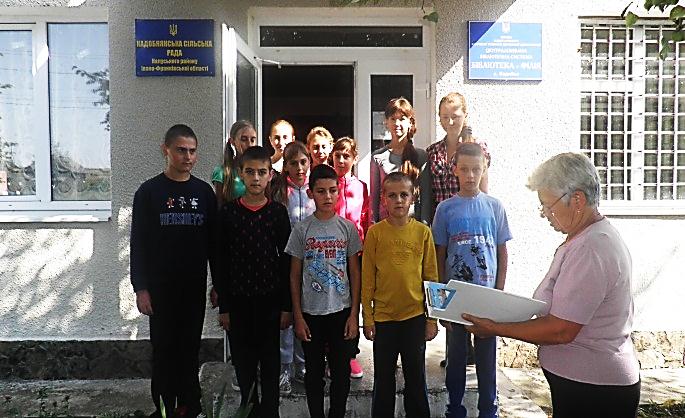 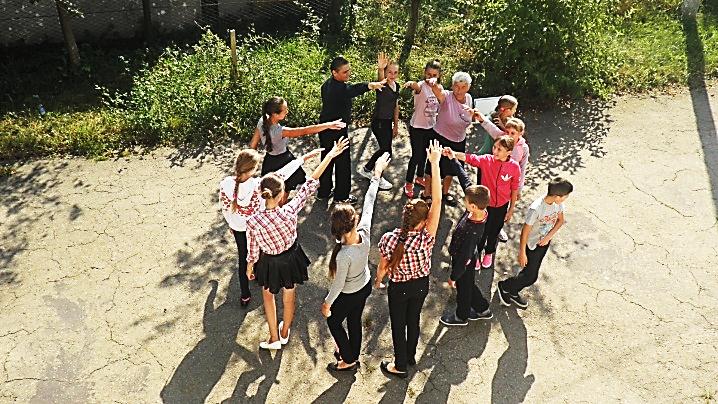 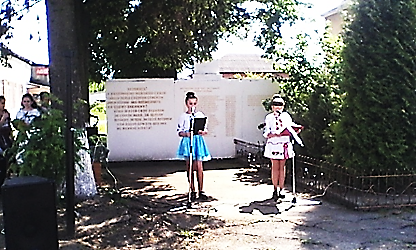 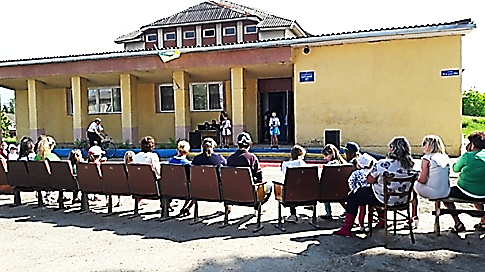 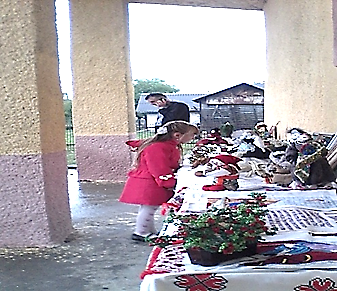 Бібліотека-філія  с. КадобнаБібліотека-філія с. Копанки
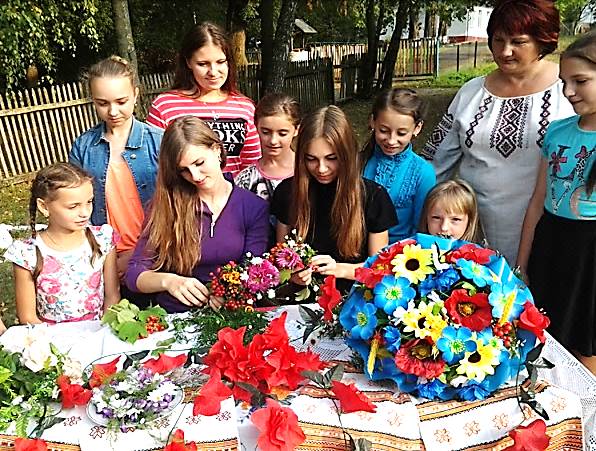 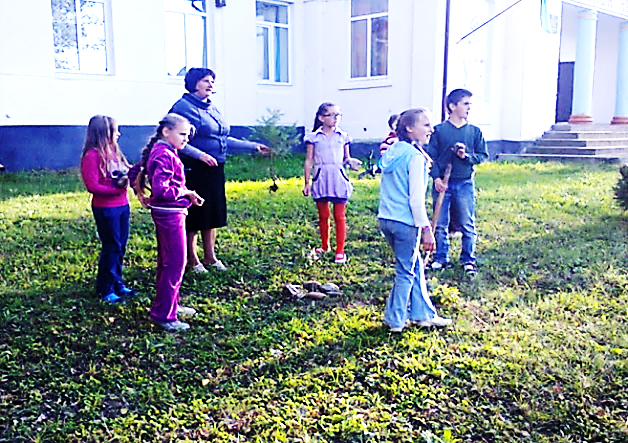 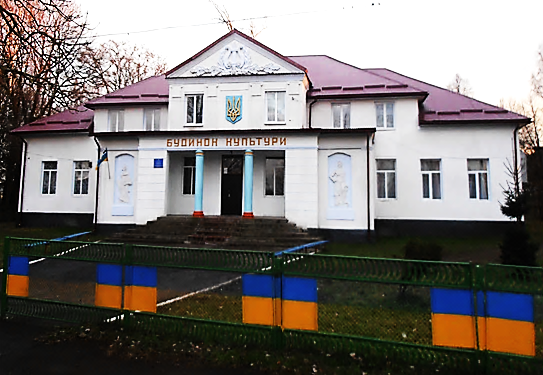 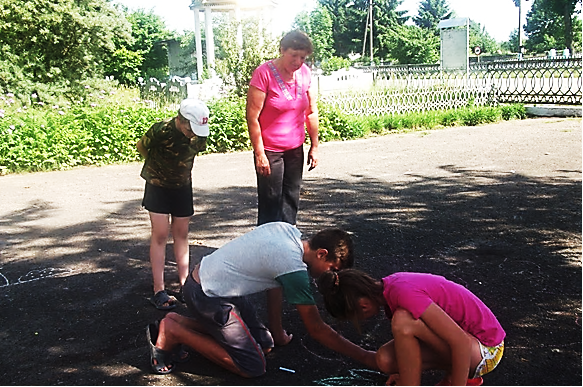 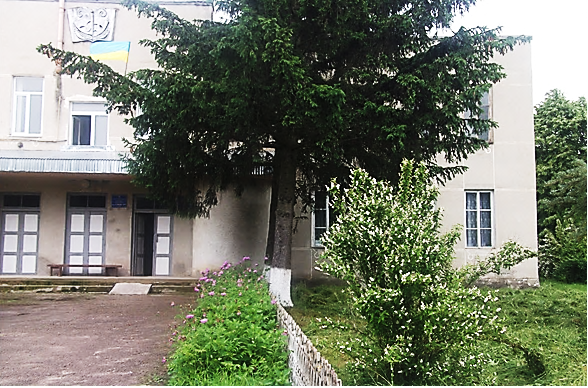 Бібліотека-філія с. КропивникБібліотека-філія с. Лука
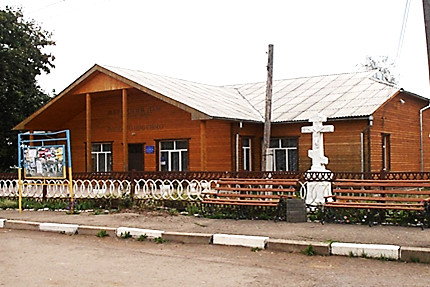 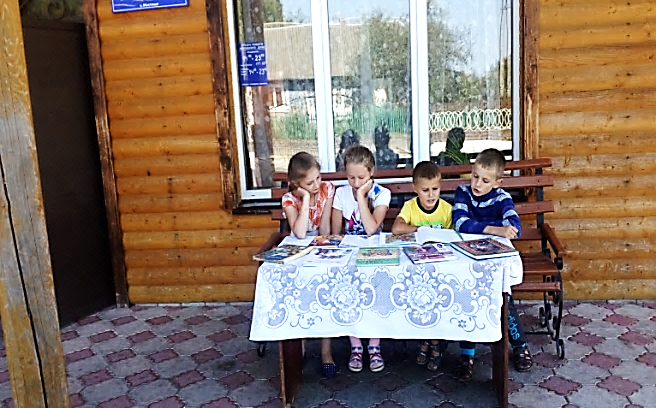 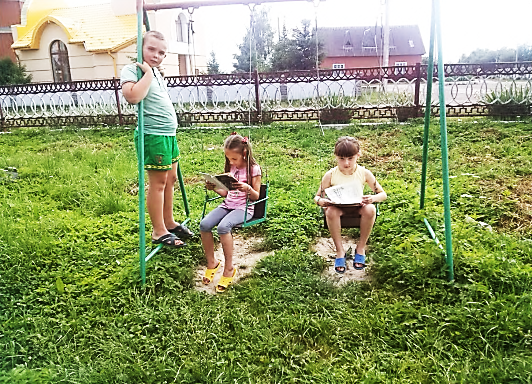 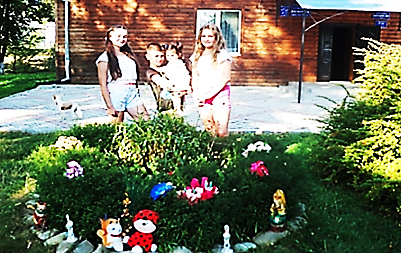 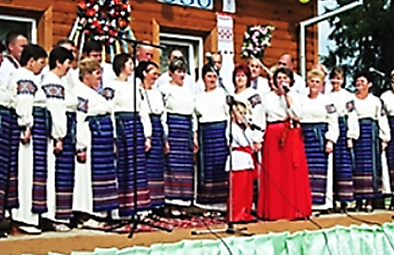 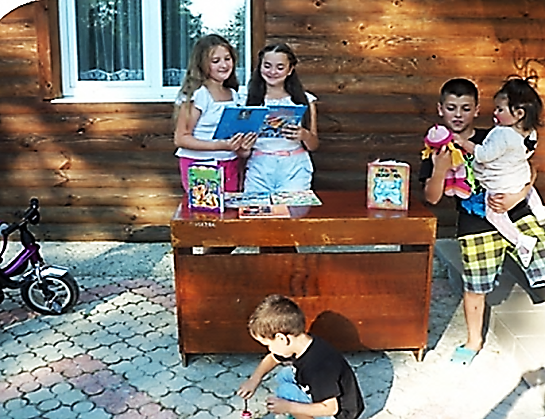 Бібліотека-філія с. МостищеБібліотека-філія с. Мислів
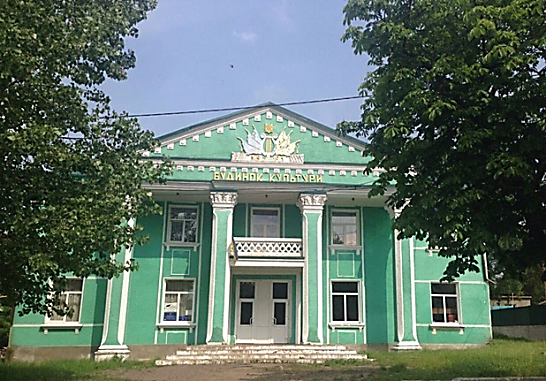 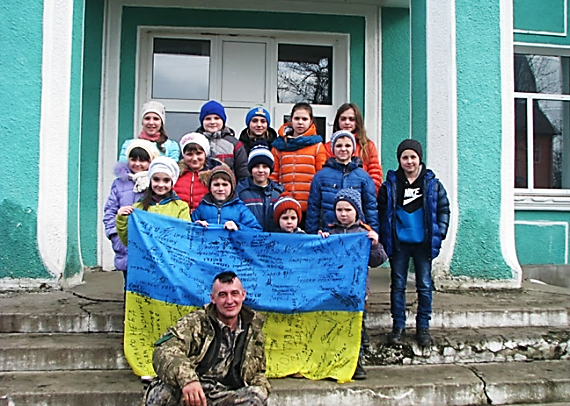 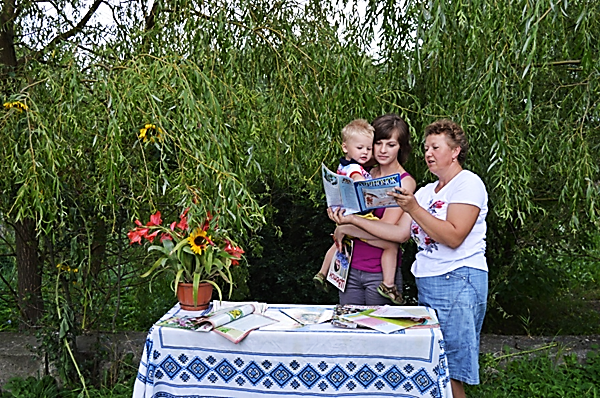 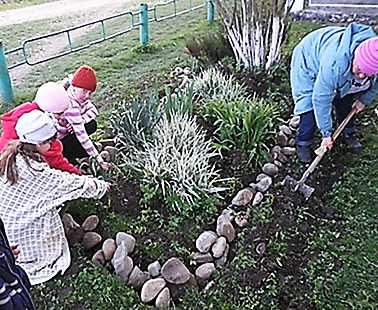 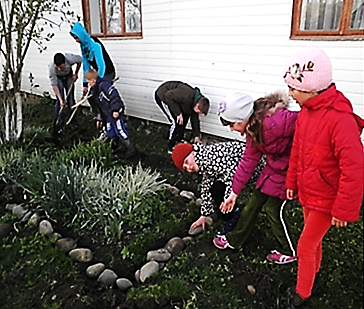 Бібліотека-філія  с. Новиця                                                                                   Бібліотека-філія                                                                                с. Перевозець
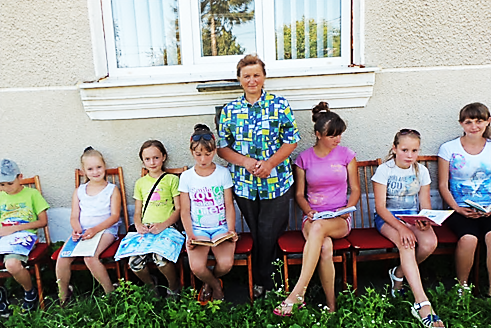 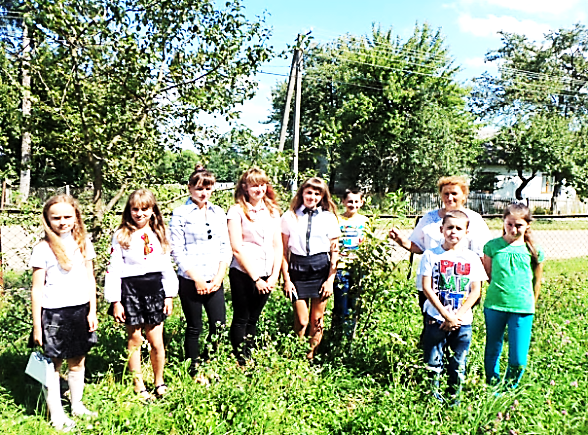 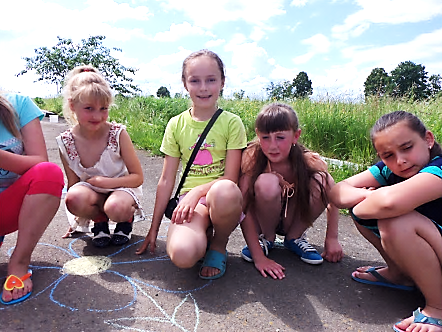 Бібліотека-філія с. ПерекосиБібліотека-філія с. Середнє
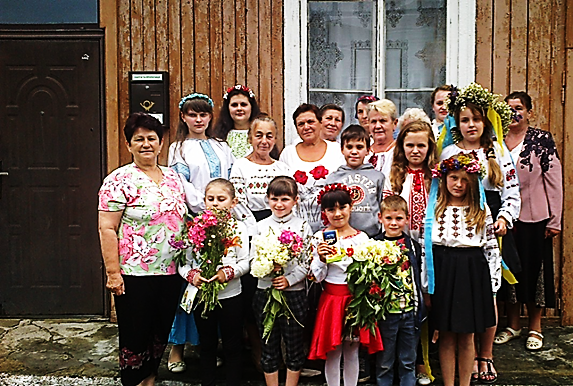 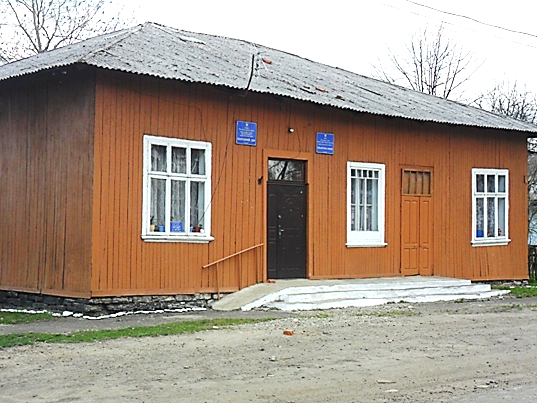 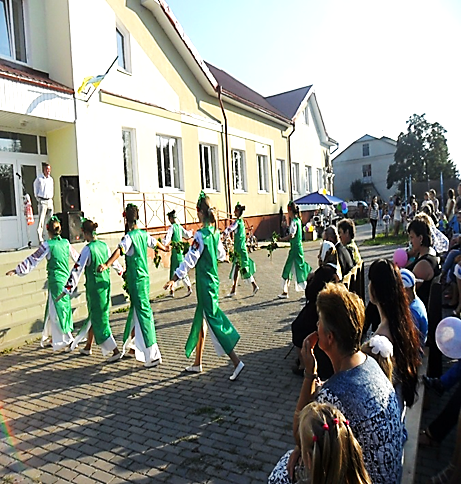 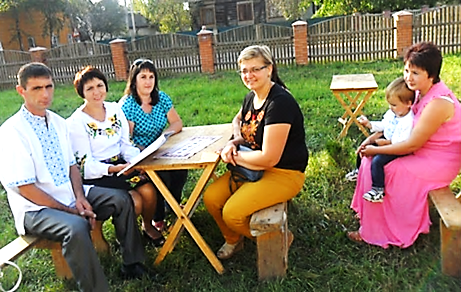 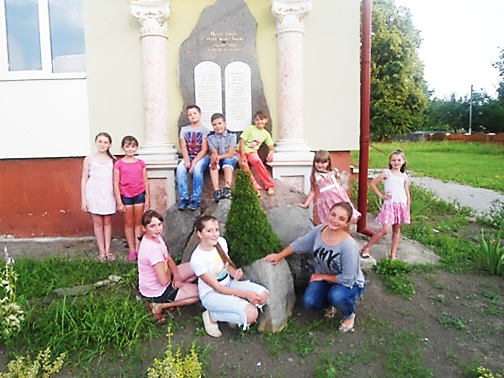 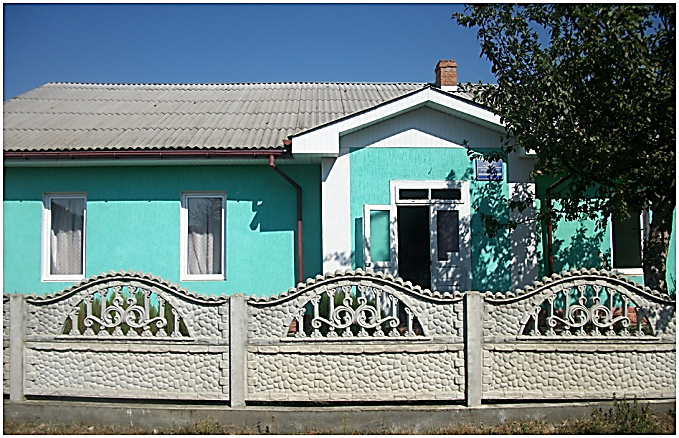 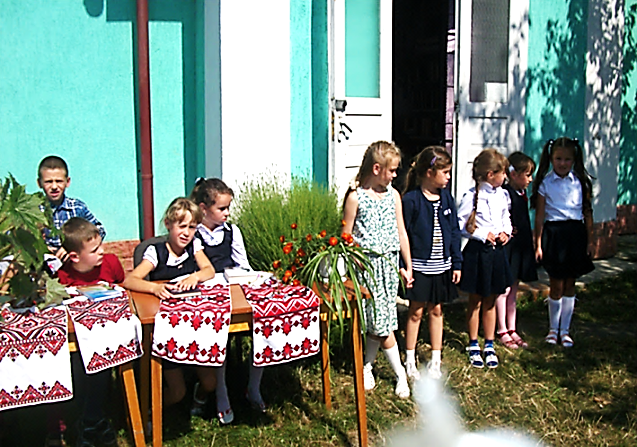 Бібліотека-філія с. ПідмихайляБібліотека-філія с. Пійло
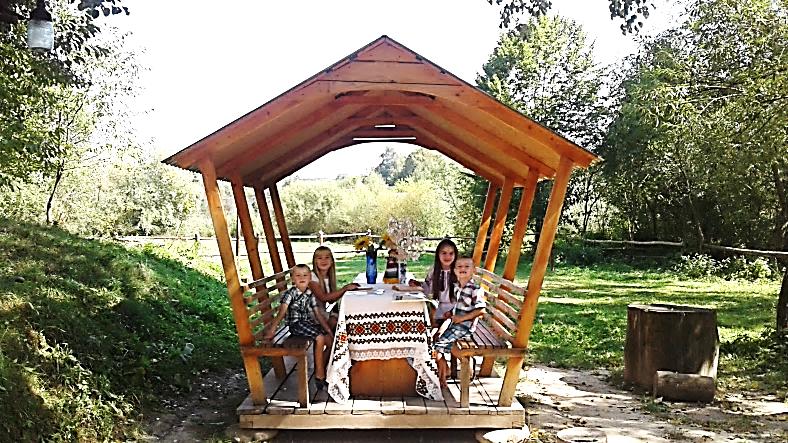 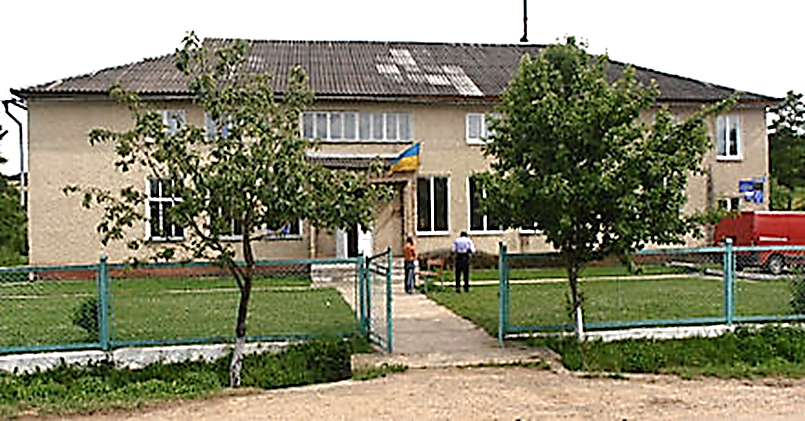 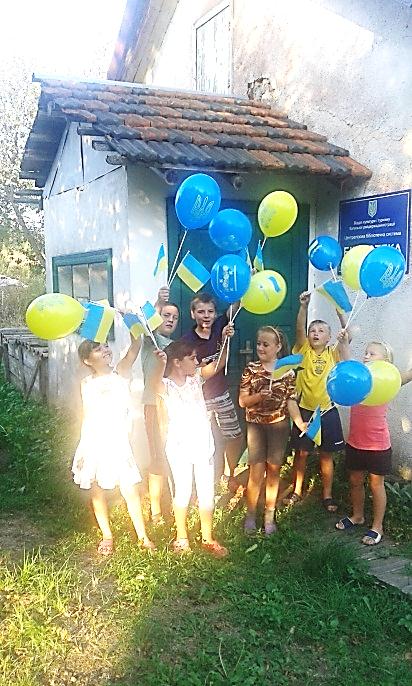 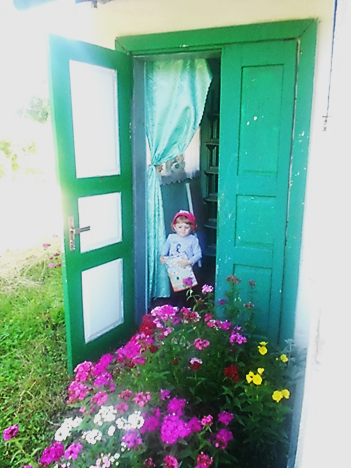 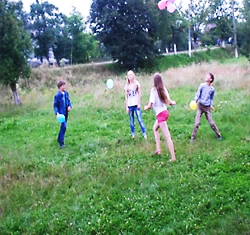 Бібліотека-філія с. Середній УгринівБібліотека-філія с. Слобідка
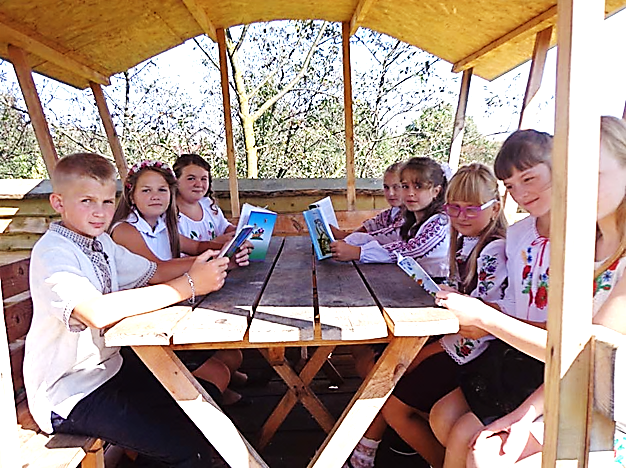 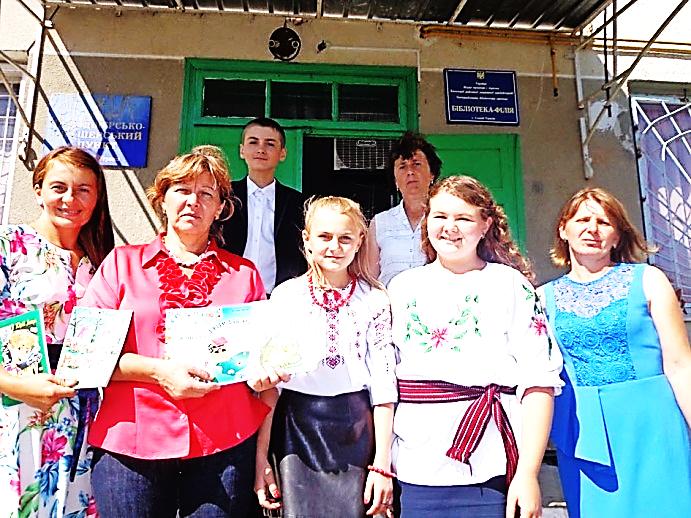 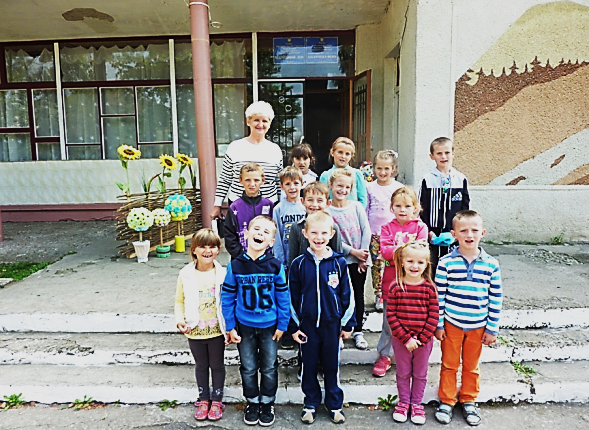 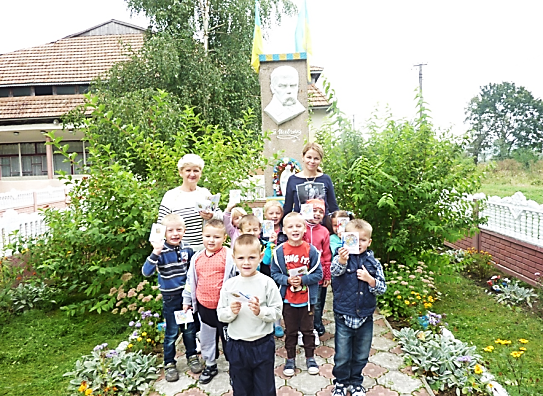 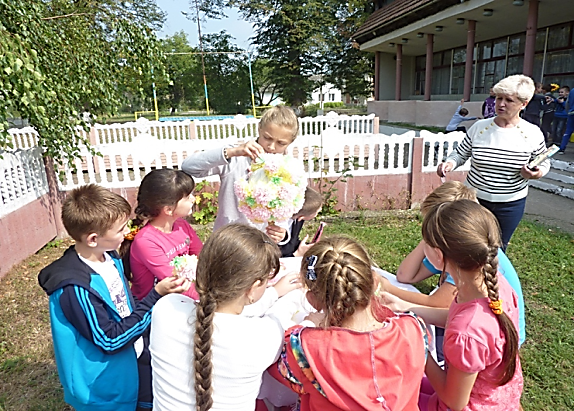 Бібліотека-філія с. Старий УгринівБібліотека-філія с. Студінка
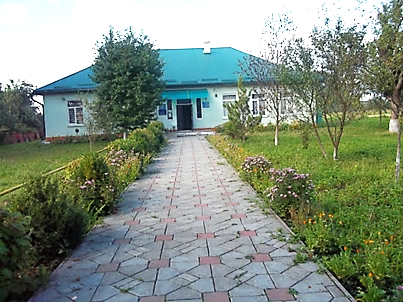 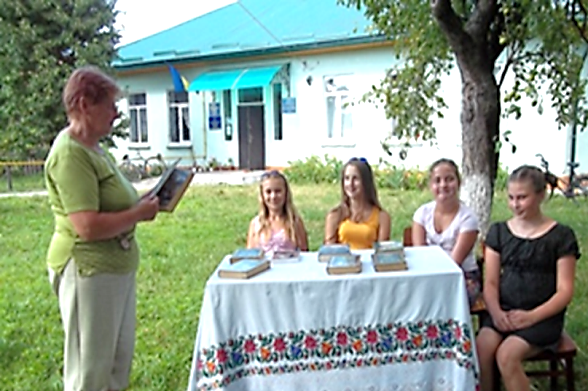 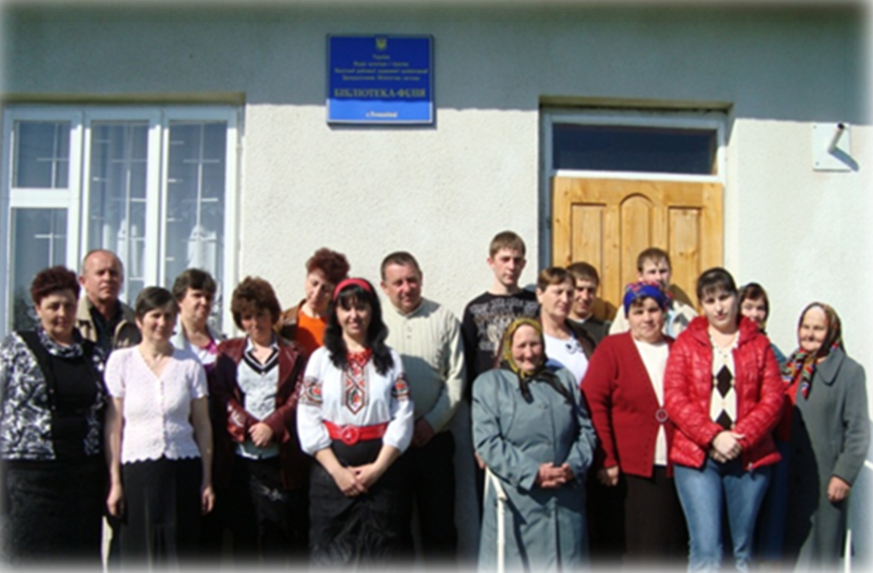 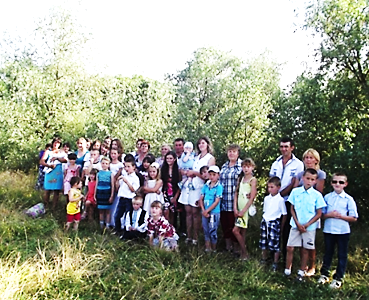 Бібліотека-філія с. ТомашівціБібліотека-філія с. Томашівці 2